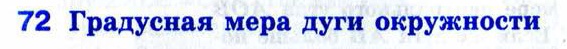 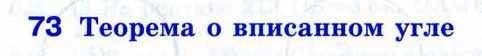 Пропорциональные отрезки в прямоугольном треугольнике.
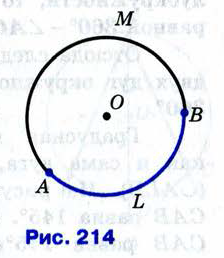 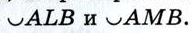 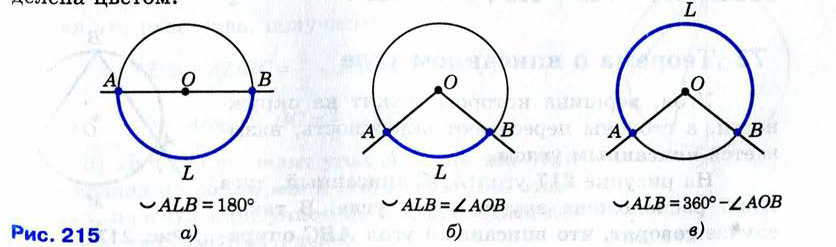 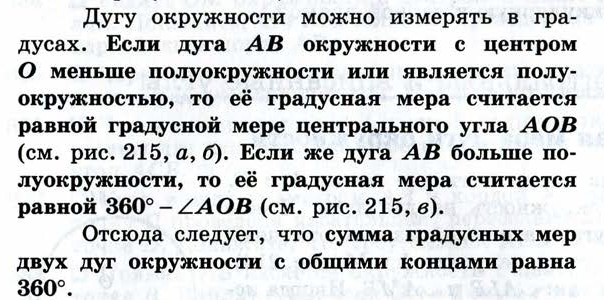 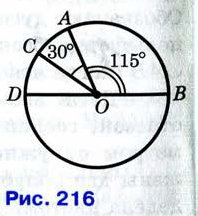 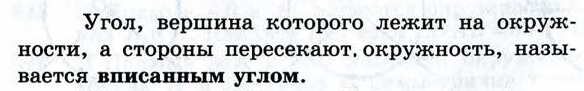 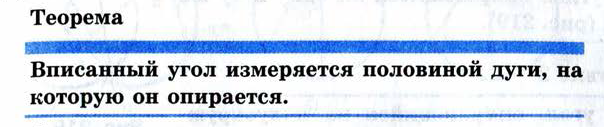 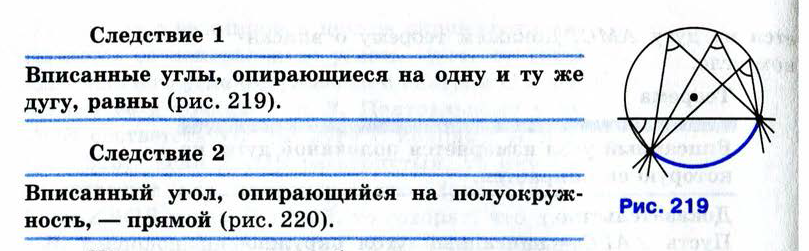 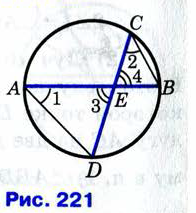 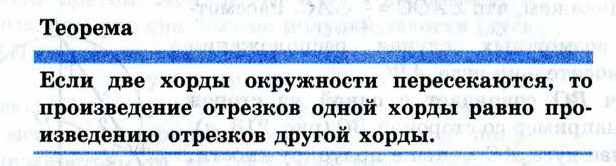 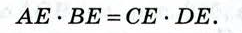 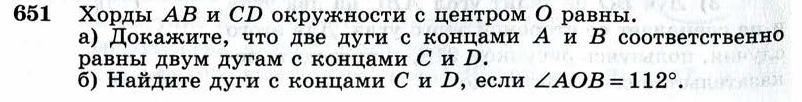 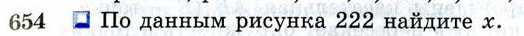 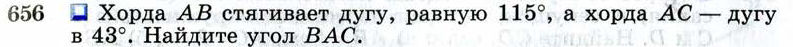 Домашнее задание
П. 72, п. 73 (стр.167-170),
 №649, №655.
Используемая литература
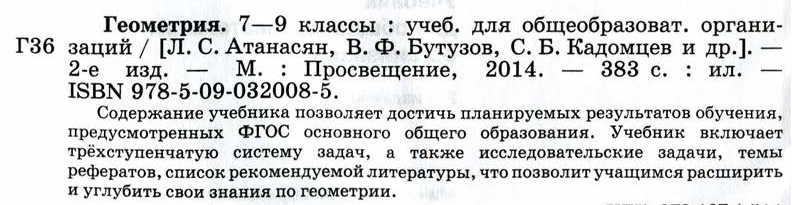 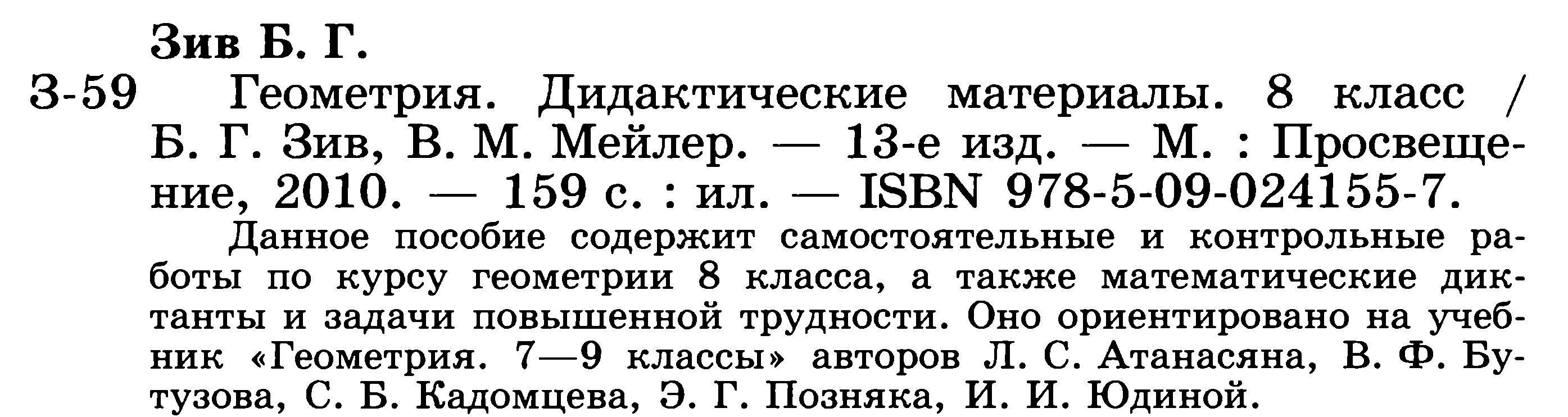